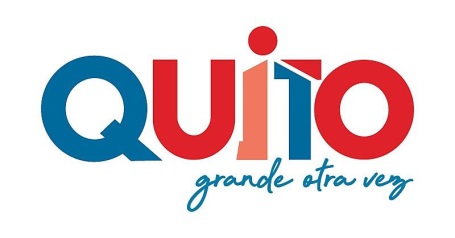 INFORME TÉCNICO
ANÁLISIS DEL PROYECTO CENIZARIO URKUPAMBA
DIRECCIÓN DE PATRIMONIO NATURAL
SECRETARÍA DE AMBIENTE
ENERO 2021
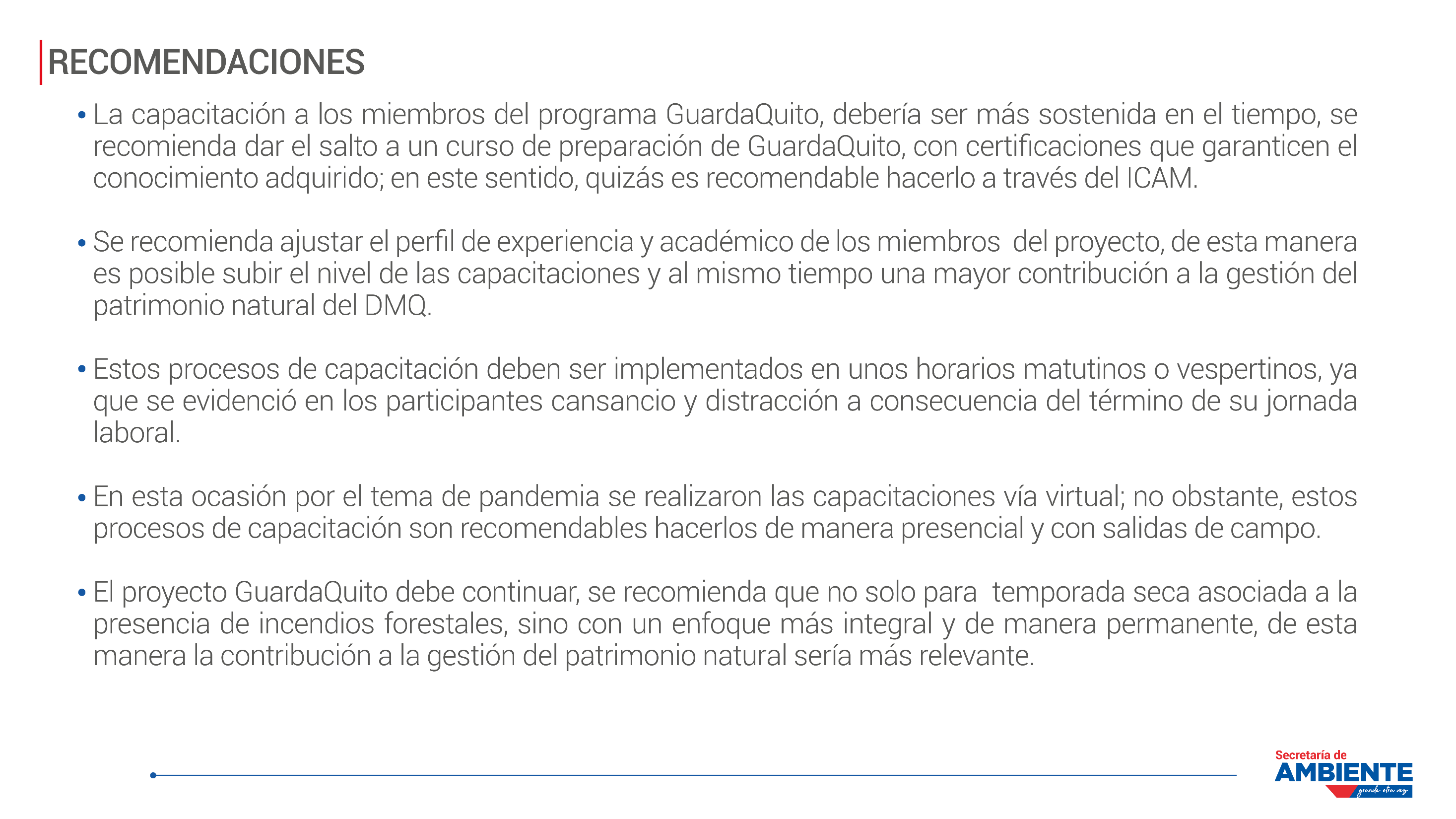 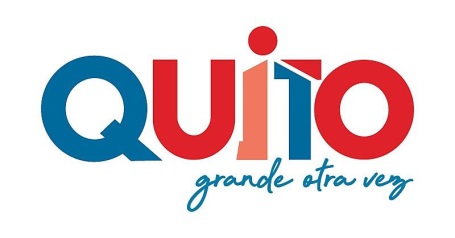 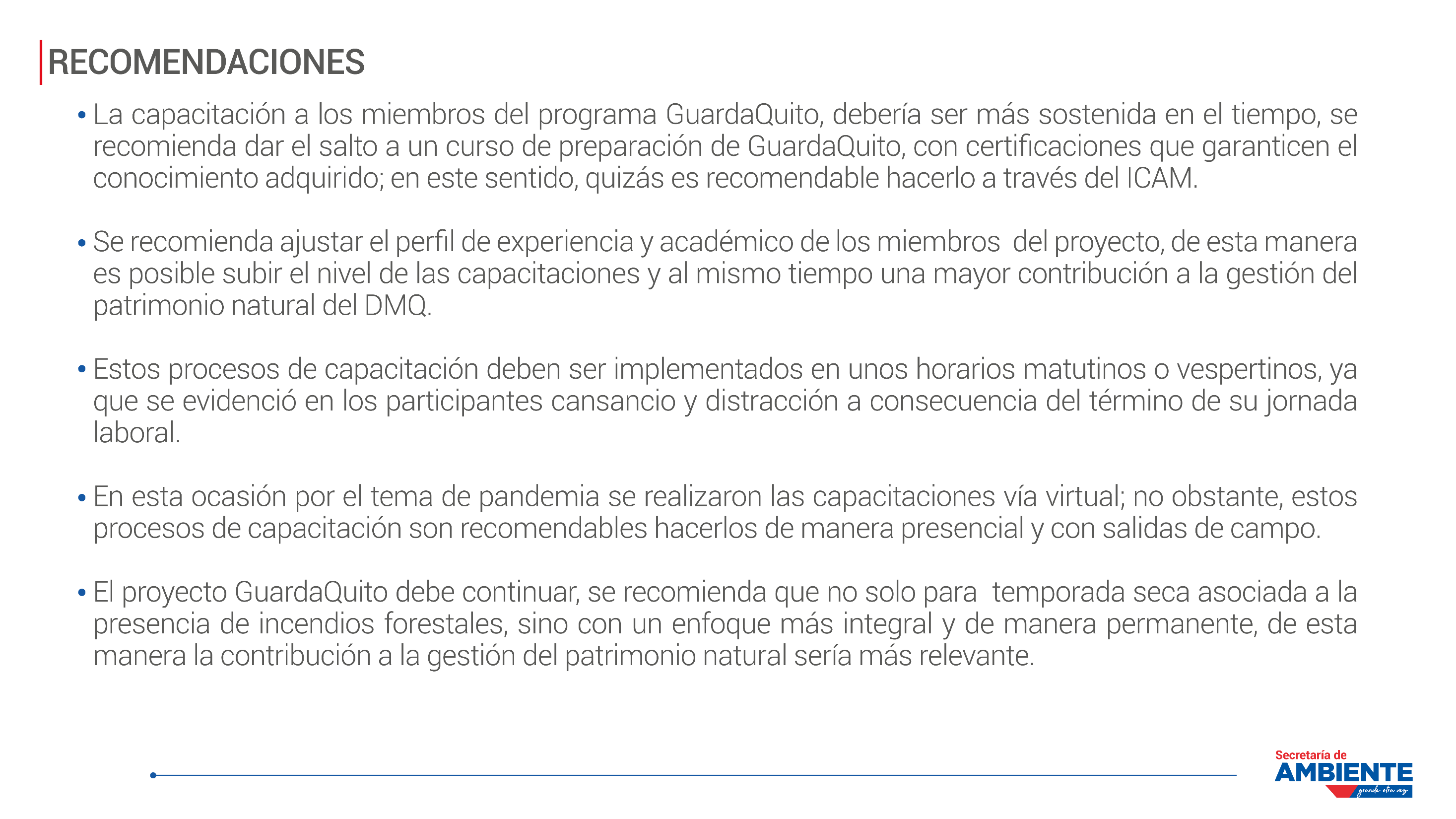 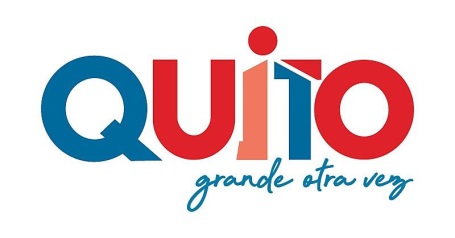 UBICACIÓN GEOGRÁFICA DEL PREDIO  No. 5785206 (LÍNEA AMARILLA) Y SU RELACIÓN CON EL AIER PICHINCHA ATACAZO (LÍNEA ROJA)
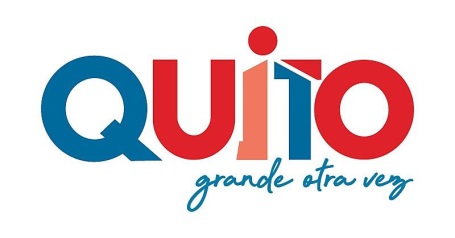 INFORMACIÓN GENERAL
De acuerdo al Informe de Regulación Metropolitana (IRM), el predio se ubica en:
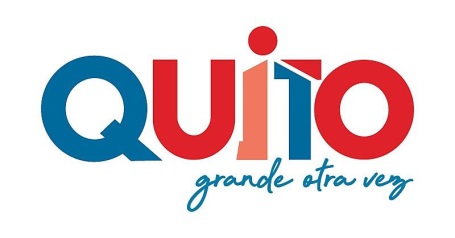 EL PROYECTO (Tomado del documento: Planteamiento del Cenizario Urkupamba, marzo 2019)
El Proyecto: “Cenizario Urkupamba” fue presentado a la Secretaría de Ambiente en reunión de marzo del 2019) 
Este emprendimiento pretende brindar un nuevo equipamiento de servicios funerarios en la ciudad con influencia metropolitana (EFM), totalmente mimetizado con la naturaleza, la vegetación y el paisaje natural.
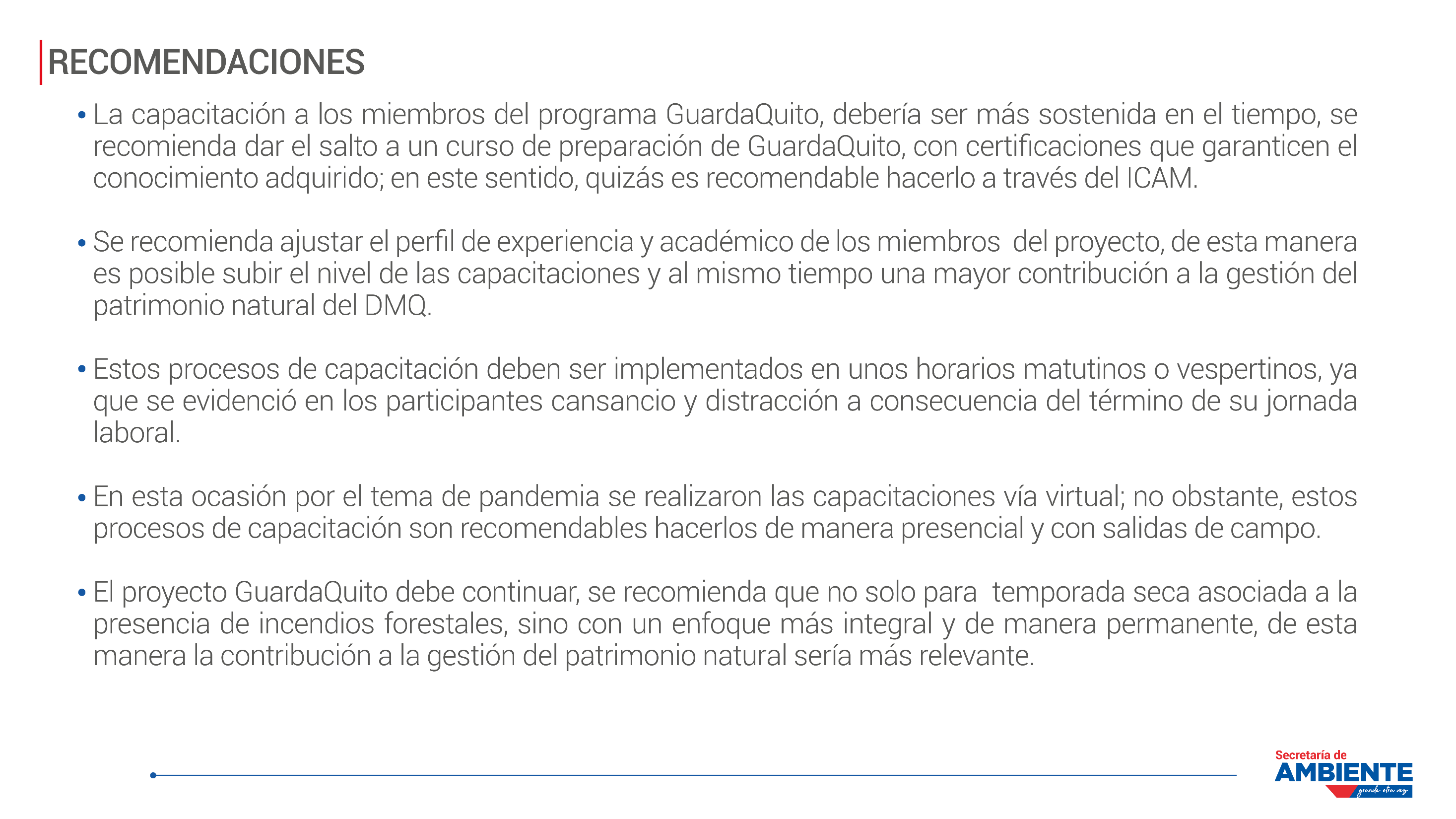 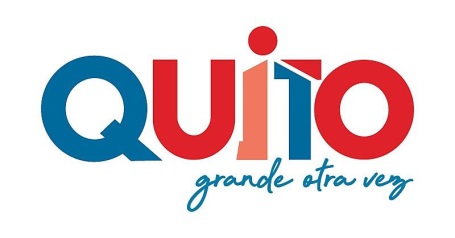 IMPLANTACIÓN DEL PROYECTO PARTE BAJA
Columbarios 1era etapa
Edificación principal
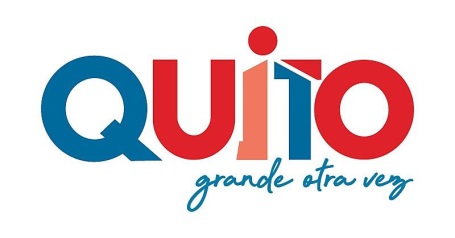 IMPLANTACIÓN DEL PROYECTO PARTE ALTA
Columbarios segunda etapa
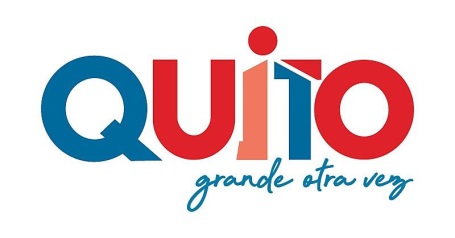 COMPONENTES PRINCIPALES(Esta información se refiere a lo presentado a la SA por el proponente en el 2019)
Edificación principal: Será implantada cerca de la calle central en la plataforma natural que se encuentra consolidada; se compone de: 
Construcción principal de 3000 m² (salas de velación, administración, capilla, cafetería, columbarios internos y servicios especiales) 
Plaza de 990 m² 
Estacionamientos (aprox. 6000 m²) 
9990 m² total
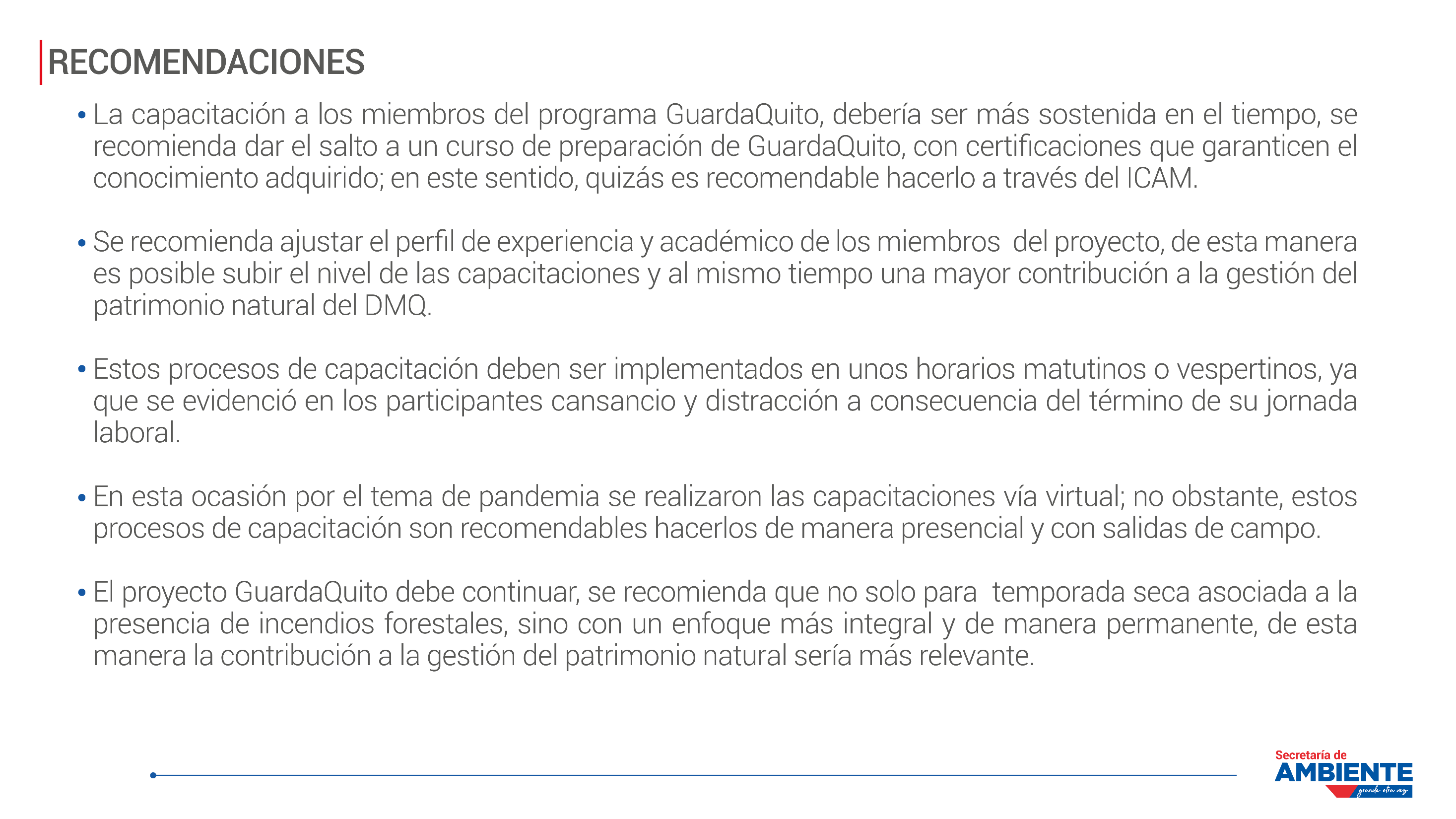 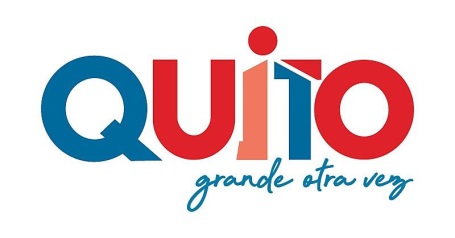 COMPONENTES PRINCIPALES(Esta información se refiere a lo presentado a la SA por el proponente en el 2019)
Columbarios: 
Espacios donde se deposita las urnas con las cenizas de los restos de los cadáveres cremados; las dimensiones son de 0.40 * 0.40 * 0.60 m de profundidad. En una primera etapa cubre un área aproximada de 4000 m². En una segunda etapa cubre un área aproximada de 9800 m² incluyendo parqueaderos
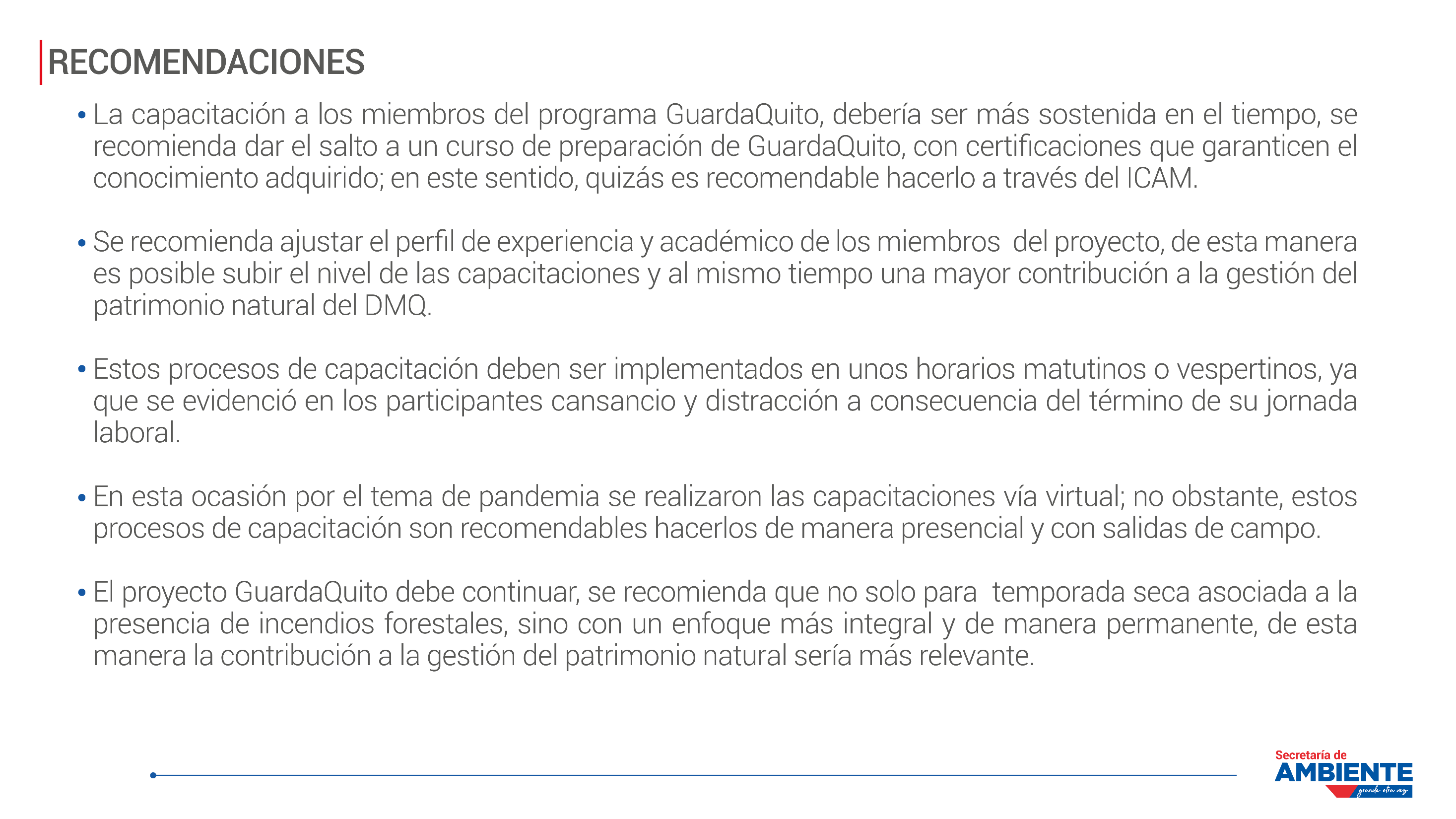 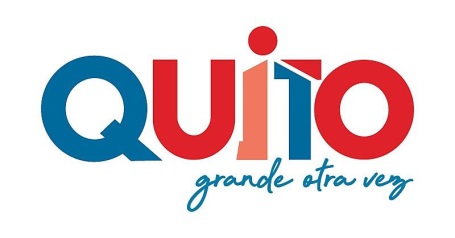 COMPONENTES PRINCIPALES(Esta información se refiere a lo presentado a la SA por el proponente en el 2019)
Siembra de cenizas:
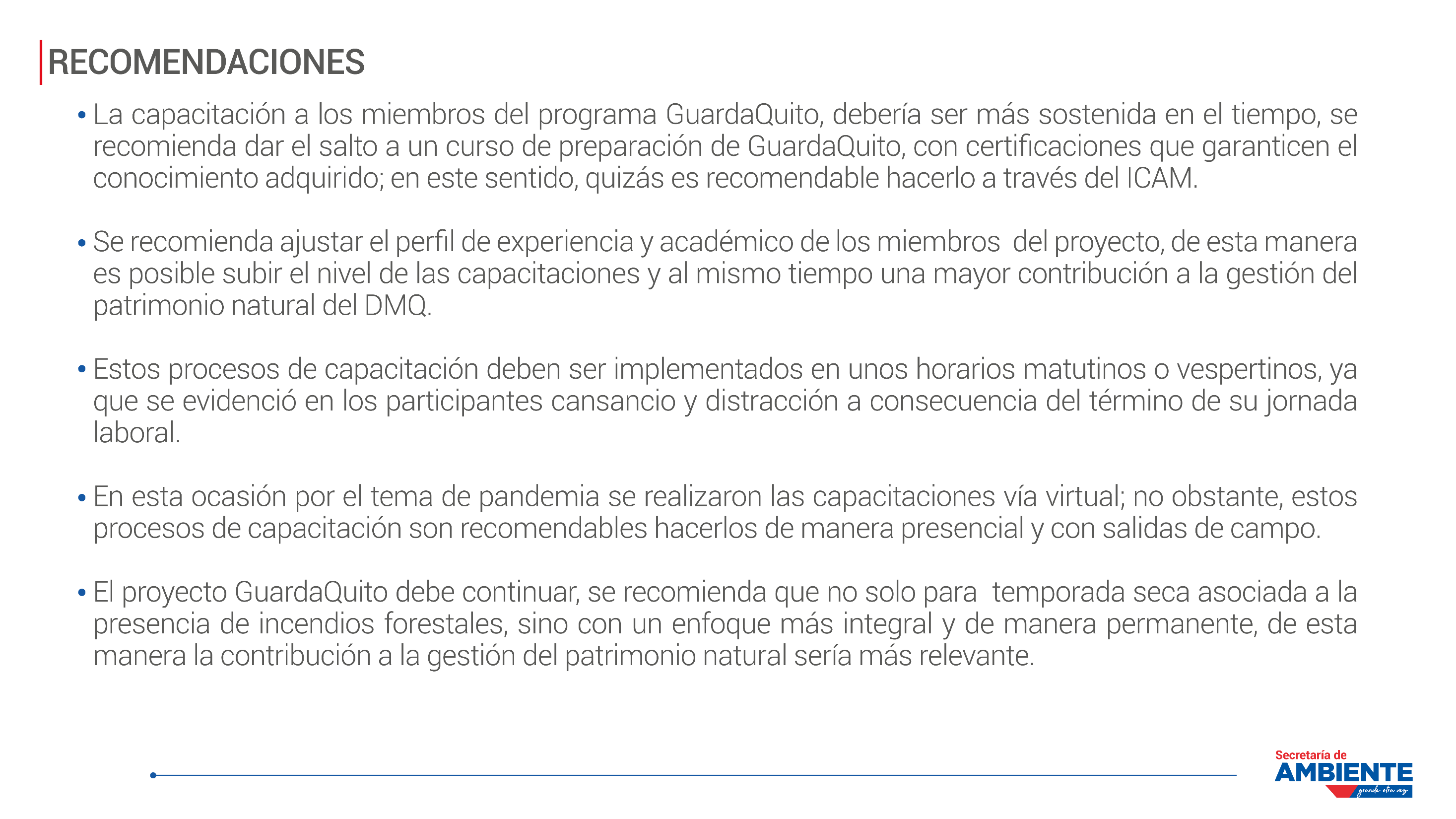 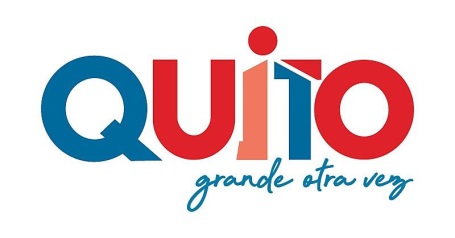 TEMAS ANALIZADOS POR LA DPN-SA
El PUOS 2018 y el Proyecto del Cenizario URKUPAMBA
Clasificación del uso de protección ecológica /conservación del patrimonio natural 
Uso del suelo según PUOS 2018 en el predio de la Fundación Mariana de Jesús: PE-A7 y PE PQ (A31)
Condiciones de edificabilidad (OM210) Lo relevante de estas condiciones de edificabilidad es que en la Zona A7 es posible implantar infraestructura  (regulaciones expresas) y en la zona A31 no es posible desarrollar ningún tipo de estructura ya que se trata de protección estricta. En el caso del proyecto cenizario URKUPAMBA, la edificación principal se encuentra en zona A7 y que la zona que corresponde a la zona A31 no es intervenida, por lo que queda como protección estricta.
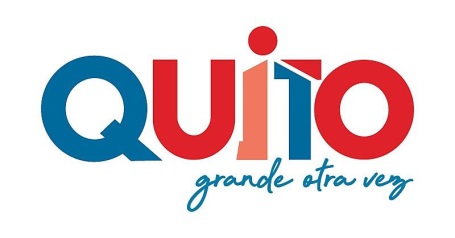 PUOS 2018 en el predio analizado
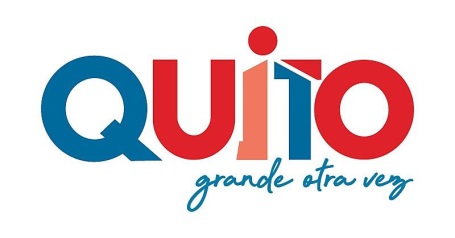 TEMAS ANALIZADOS POR LA DPN-SA
Los columbarios para la 2da etapa del proyecto se ubican en una zona con pendientes mayores a 20°, con cobertura vegetal nativa de bosque montano en excelente estado de regeneración natural, por lo que su desarrollo debe ser revisado.
Relación del predio con el AIER-Pichincha-Atacazo. El predio de la Fundación Mariana de Jesús se encuentra ubicado al interior del AIER Pichincha-Atacazo (ver imagen 12), por lo que es necesario tomar en cuenta el desarrollo de actividades permitidas y no permitidas que se definen en la Ordenanza Metropolitana 446.
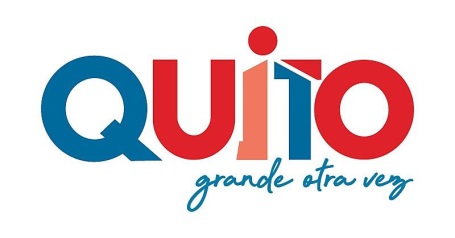 TEMAS ANALIZADOS POR LA DPN-SA
Relación del predio con el Bosque Protector Flanco oriental del Pichincha. Para la implantación de proyectos como el Cenizario URKUPAMBA, es necesaria la autorización del MAE como Autoridad Nacional Ambiental, en vista de que el predio donde se propone establecer el proyecto se ubica al interior de los límites del Bosque Protector.
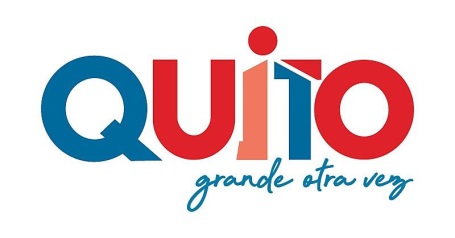 VIABILIDAD DEL PROYECTO
La mayor parte de la infraestructura del proyecto, se concentra en uso del suelo clasificado como protección ecológica/conservación del patrimonio natural, zona A7 (A50002-1); lo que en principio permitiría establecer cierta infraestructura cumpliendo los lineamientos definidos en el PUOS 2018. 
Adicionalmente, para el establecimiento de proyectos vinculados a equipamiento funerario, se debe considerar los aspectos detallados en el punto 4.2 del presente informe.
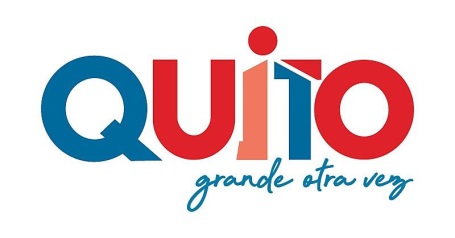 VIABILIDAD DEL PROYECTO
El otro uso del suelo que se encuentra en el predio, corresponde a protección ecológica/conservación del patrimonio natural, zona A31 (PQ); lo que indica que no es posible establecer ningún tipo de infraestructura y que es un área de protección estricta. 

El proyecto contempla el establecimiento de columbarios (en una segunda etapa), en una zona de cobertura vegetal nativa en buen estado de conservación y con pendientes mayores a 20° Este detalle hay que reconsiderarlo en el proyecto y evitar cualquier tipo de intervención en este sector. Se sugiere concentrar la infraestructura donde se ha pensado construir el edificio principal.
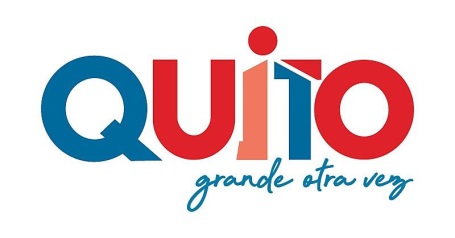 VIABILIDAD DEL PROYECTO
El proyecto contempla una zona de siembra de cenizas. Según lo que mencionó el propietario en la inspección, dicha siembra de cenizas contempla una primera etapa de extraer algunos individuos de eucalipto para liberar espacio y después sembrar las cenizas con especies nativas. Al respecto es importante tomar en cuenta lo siguiente: 

Los árboles a extraer deben ser adecuadamente seleccionados, de tal forma que los impactos del aprovechamiento sean los mínimos posibles (tala selectiva). Se recomienda extraer la regeneración natural de eucalipto y árboles juveniles, como una primera fase de aprovechamiento. Después evaluar la necesidad de realizar otra intervención. 

Debe mantenerse y protegerse la cobertura vegetal que está establecida en pendientes mayores a 20°, considerando que dicha cobertura ofrece un importante servicio ambiental vinculado con la prevención de deslaves y movimientos en masa; de esta manera se contribuye con la seguridad de las personas que habitan en las partes bajas. Se sugiere en este aspecto contar con un informe técnico de la Dirección Metropolitana de Riesgos que forma parte de la Secretaría de Seguridad y Gobernabilidad.
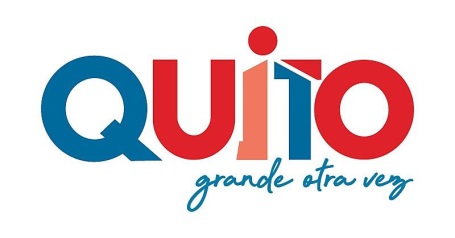 Viabilidad del proyecto
En este mismo sentido, en los sitios donde se identifican pendientes mayores a 20° y se plantea algún tipo de intervención, es primordial evaluar bien la necesidad de establecer acciones u obras de mitigación a potenciales riesgos de deslizamientos, movimientos en masa o afectaciones a los sistemas de drenaje que se encuentran en la zona. 

Para cualquier tipo de aprovechamiento forestal, es necesario contar con los respectivos permisos de aprovechamiento otorgados por las entidades estatales competentes. Al ser bosque protector se necesita la aprobación de un plan de manejo dado por el Ministerio del Ambiente y la licencia de aprovechamiento que la emite el MAG. 

Al encontrarse el proyecto al interior del Bosque y Vegetación Protectora Flanco Oriental del Pichincha, se debe contar con la autorización del Ministerio del Ambiente, que es el responsable de la administración y manejo de los bosques protectores.
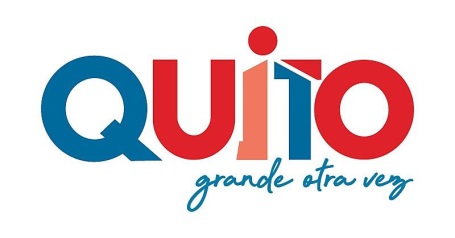 CONCLUSIONES
El PUOS 2018 considera el establecimiento de equipamiento funerario en usos del suelo asignados como protección ecológica/conservación del patrimonio natural; siempre y cuando se tomen en cuenta los lineamientos detallados en dicho PUOS y en el numeral 4 de este informe. 

Es necesario concentrar la infraestructura del proyecto donde se va a construir el edificio principal; por lo que los columbarios planificados en la zona de cobertura vegetal nativa en buen estado, deberán reubicarse.
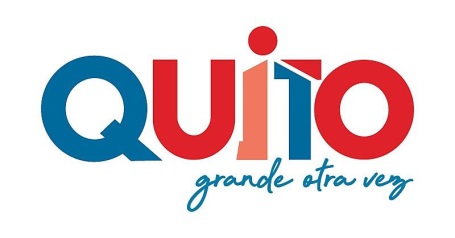 CONCLUSIONES
De igual forma, las intervenciones de extracción de árboles para la siembra de cenizas debe ser considerando criterios de tala selectiva, de bajo impacto y de conservación de los servicios ambientales de protección del suelo con el fin de mitigar potenciales riesgos de deslizamientos o movimientos en masa. En este sentido, el informe técnico de la Dirección Metropolitana de Riesgos, es fundamental. 

Al estar el proyecto ubicado dentro del Bosque Protector Flanco Oriental del Pichincha, es necesaria la autorización de la Dirección Provincial de Pichincha del MAE para la realización del proyecto.